Álláskeresési technikák a 21. században
tartalomjegyzék
fogalmak
Fluktuáció: munkaerő vándorlás (ingadozás, hullámzás)
HR: human resource/emberi erőforrás
Proaktív: felelősségteljes, előrelátóan gondolkodó, cselekvő
CV: curriculum vitae/autobiográfia: olyan életrajz, melyben a szerzője saját magáról ír
Attitűd: beállítottság, hozzáállás, viszonyulás
Produktív: alkotó, eredményes
Fogalom magyarázat
Előny
Hátrány
Mailbox tele, sok CV-t meg sem néznek, nagyon nehéz kitűnni a tömegből
Nehéz kitűnni a sok profilból – nehéz jó profilt csinálni – nem feltétlenül a jól megírt CV számít
Sok a hamis hirdetés, a megjelenés napján már nem él, nincs részletes információ
E-mail -  kényelmes, gyors, hatékony (nyilvánosság biztos megnevezéssel)

Állásportálok – segítségadás, levelezéssel együtt hatékony

Újsághirdetés – kéznél van

Ismerősökön keresztül – lista készítés, felkeresés (e-mail, telefon)
Web 1.0 álláskeresési technikák (2000-es évek eleje)
TERÜLETEKRE SPECIALIZÁLÓDOTT TANÁCSADÓK
HÍD A CÉGEK ÉS A JELÖLT KÖZÖTT
MINDEN JELÖLT EGYFORMÁN FONTOS
A CÉGEK ÁLTAL TÁMASZTOTT KÖVETELMÉNYEK ISMERETE
MUNKAERŐ KÖZVETÍTŐ CÉGEK
MINDEN PÁLYÁZATRA ADNAK VÁLASZT
KÉSŐBB IS KERESHETIK A MUNKAVÁLLALÓT MUNKALEHETŐSÉGGEL
NINCS TELE A POSTALÁDA
MINDENKINEK MEGNÉZIK AZ ÖNÉLETRAJZÁT
VAN LEHETŐSÉG ÉRÉDEKLŐDNI A PÁLYÁZAT IRÁNT
ÁLTALÁNOS INTERJÚN VALÓ RÉSZVÉTELRE IS VAN LEHETŐSÉG
MIT NYÚJTANAK A TANÁCSADÓ CÉGEK?
Közösségi média fogalma: virtuális információ megosztó szupersztráda, amelyen nap mint nap végighajtunk.
Álláskeresést elősegítő direkt és indirekt eszközök
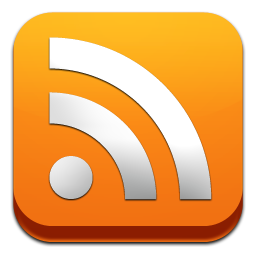 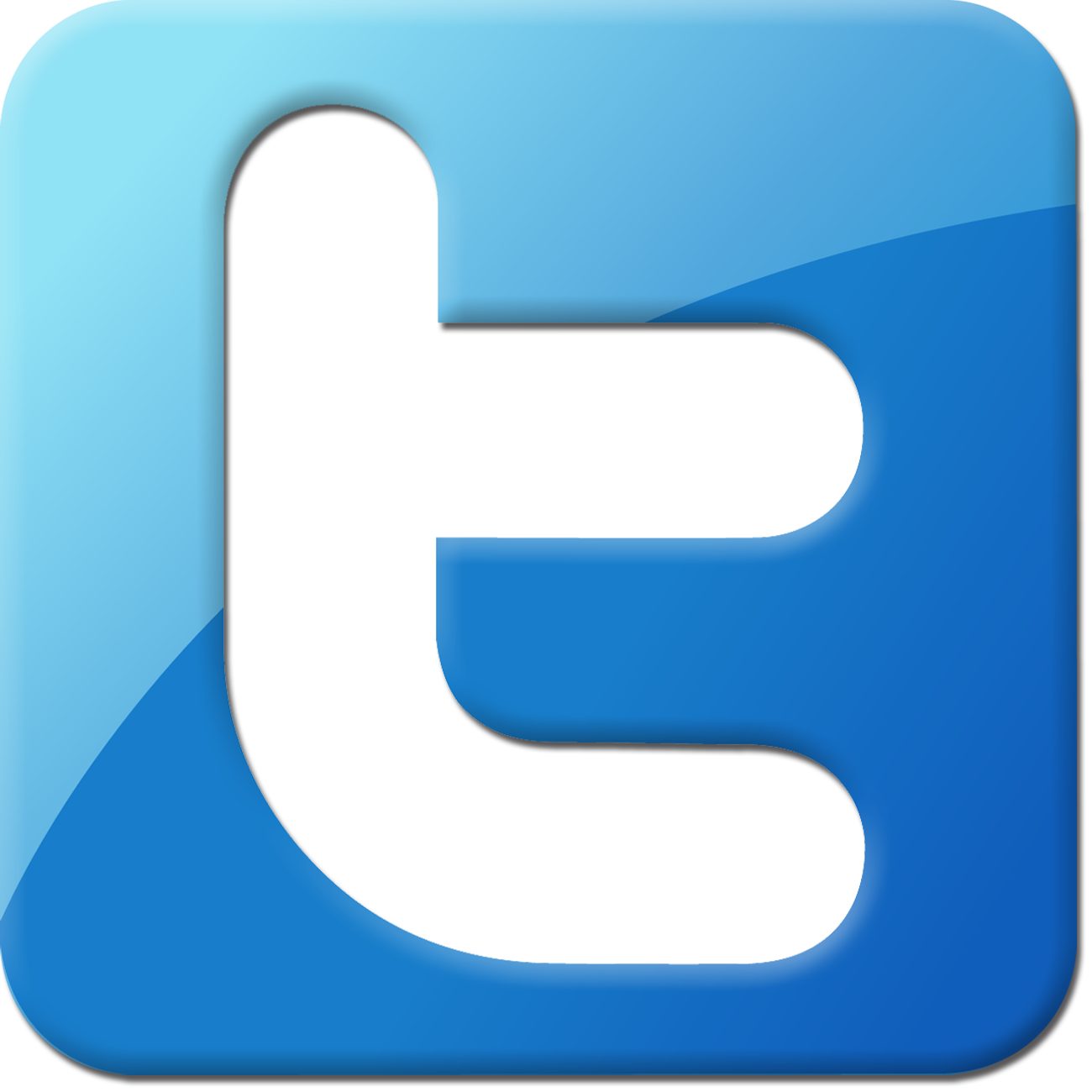 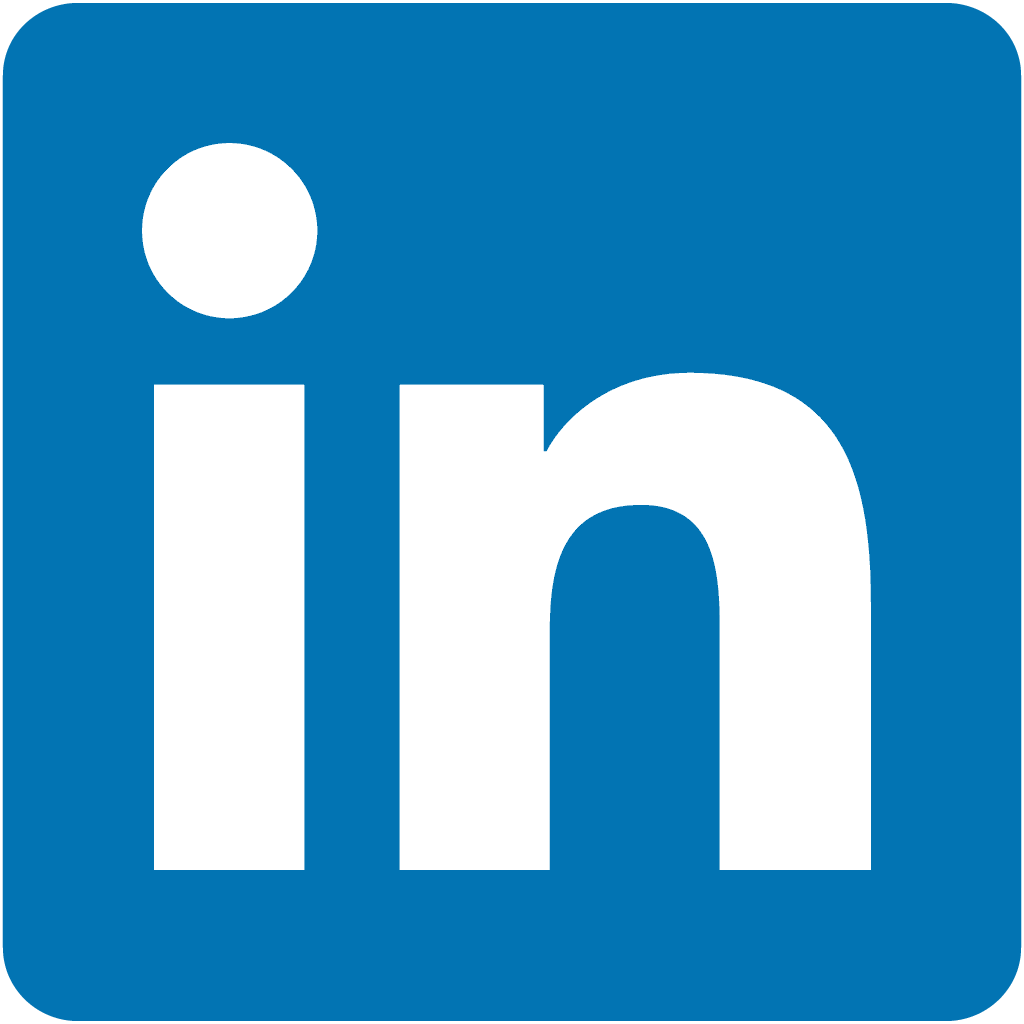 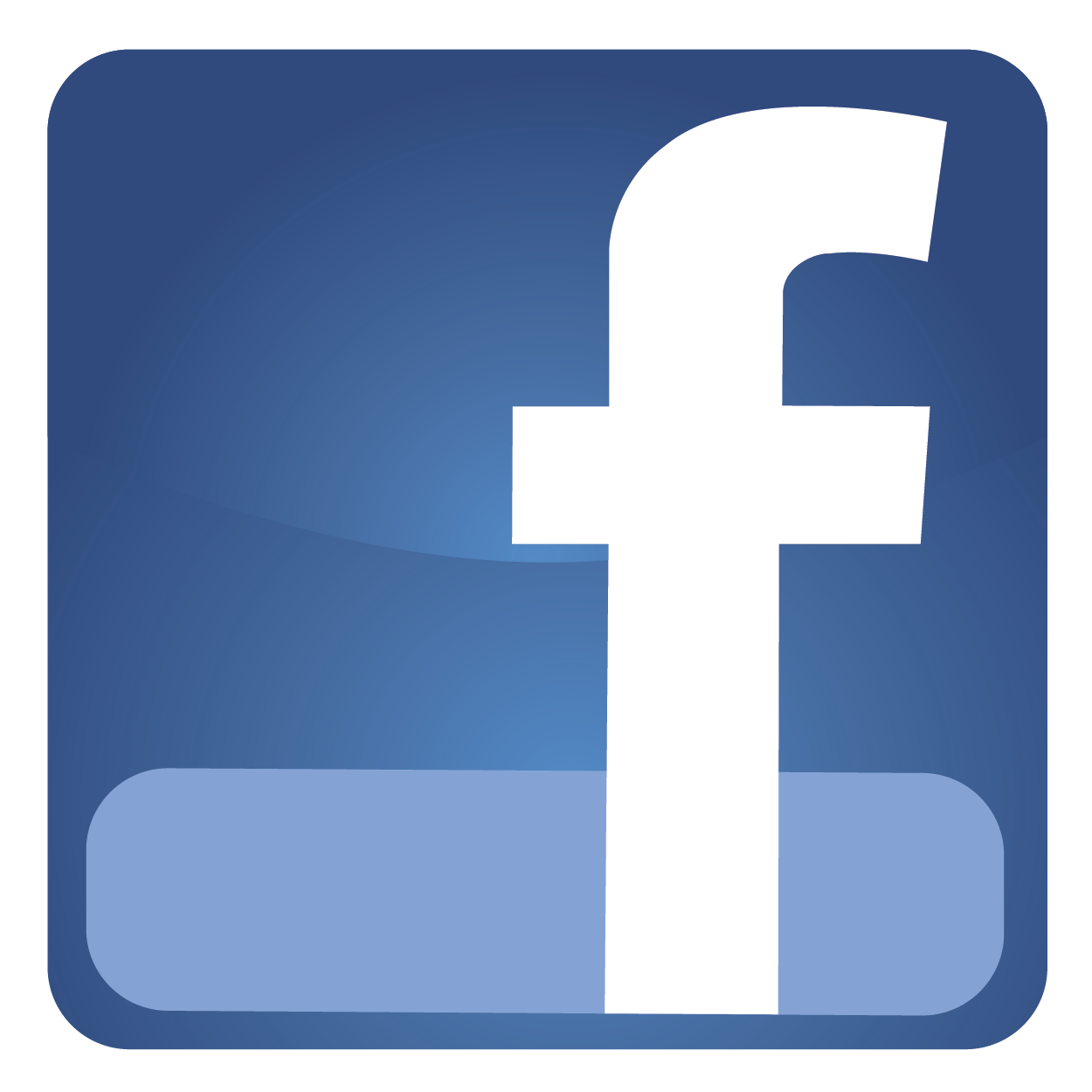 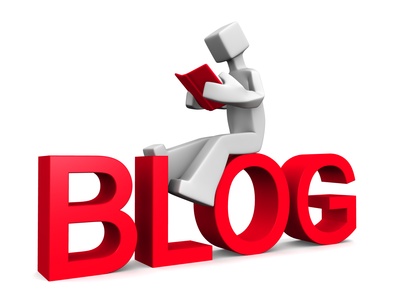 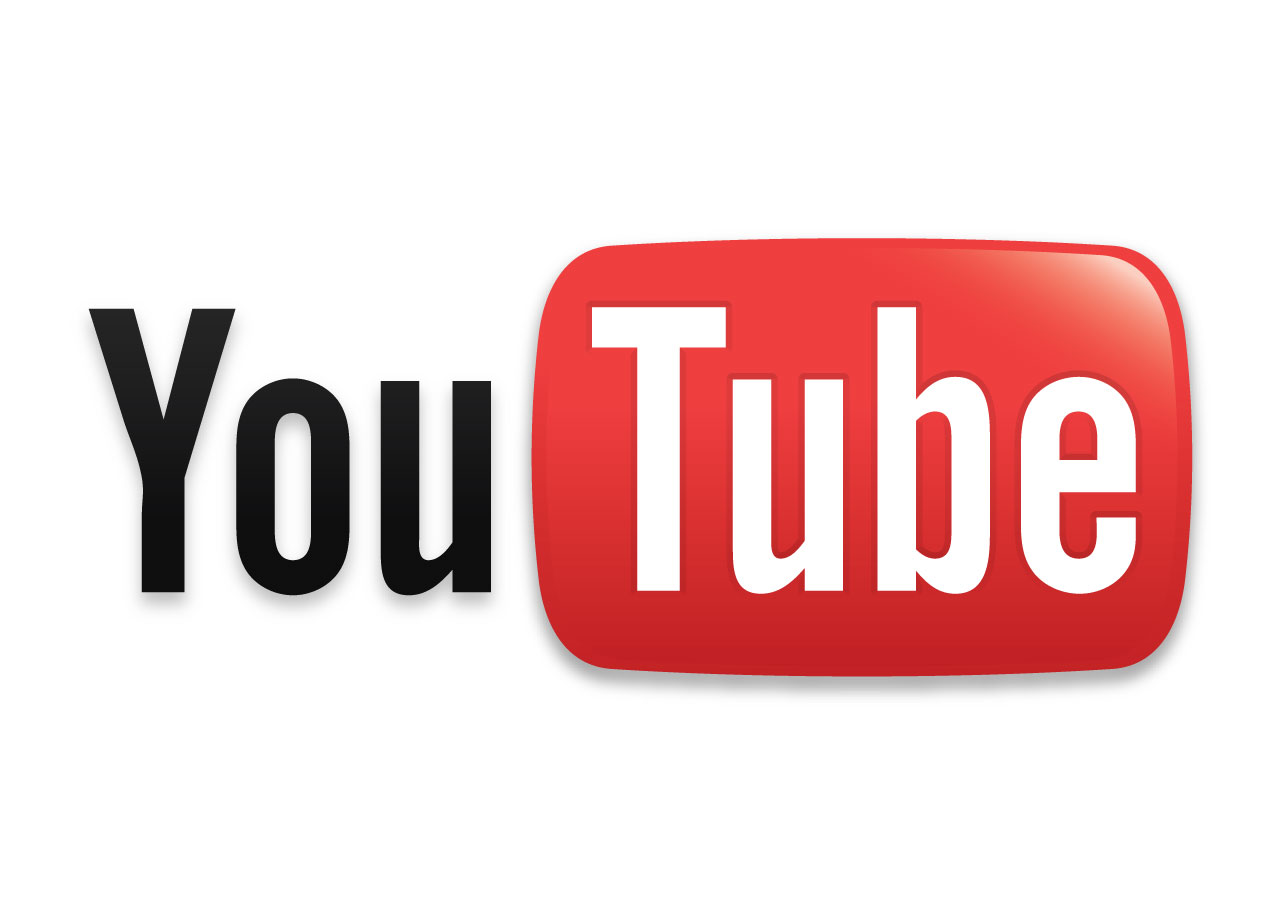 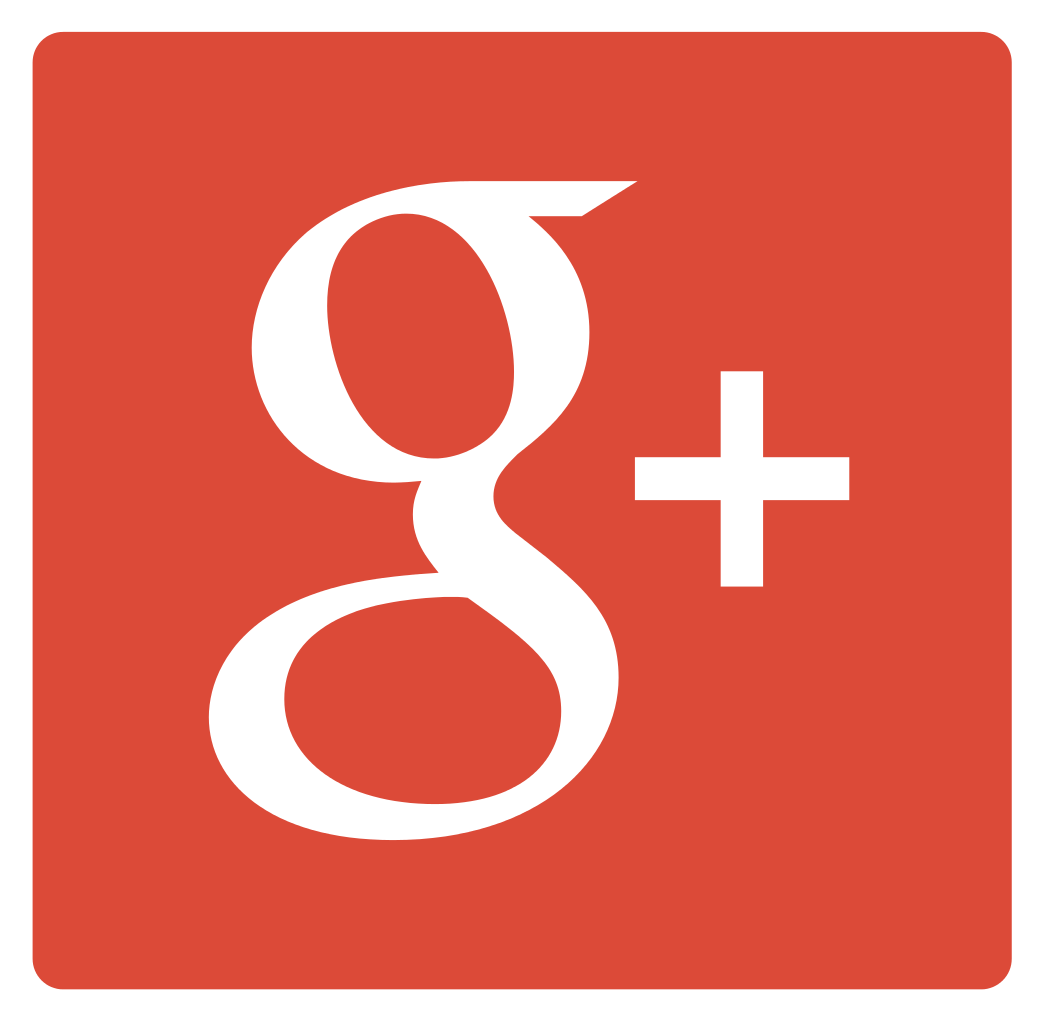 Web 2.o alkalmazások
Ezen eszes kecske egyed egy percet sem hever csendben kereveten, helyette felkel s mekkent: „Mekk! Erre gyertek! E helyt segedelemre leltek!”
„A jó bornak is kell a cégér!” – én-marketing
Én-marketing
30” áll a rendelkezésre, ebben az időkeretben kell magadról minden fontosat elmondani
Tervezz és beszélj!
Feladat: Elevator speach
A legnagyobb kapcsolatépítő portál
Gond a túl sok és a túl kevés információ egyaránt
A jó ízlés határát súroló információkra figyelni kell
Szakmához köthető oldalak lájkolása
Tegyem olyanná a profilomat, hogy ne kell jen szégyenkeznem miatta 10 év múlva sem!
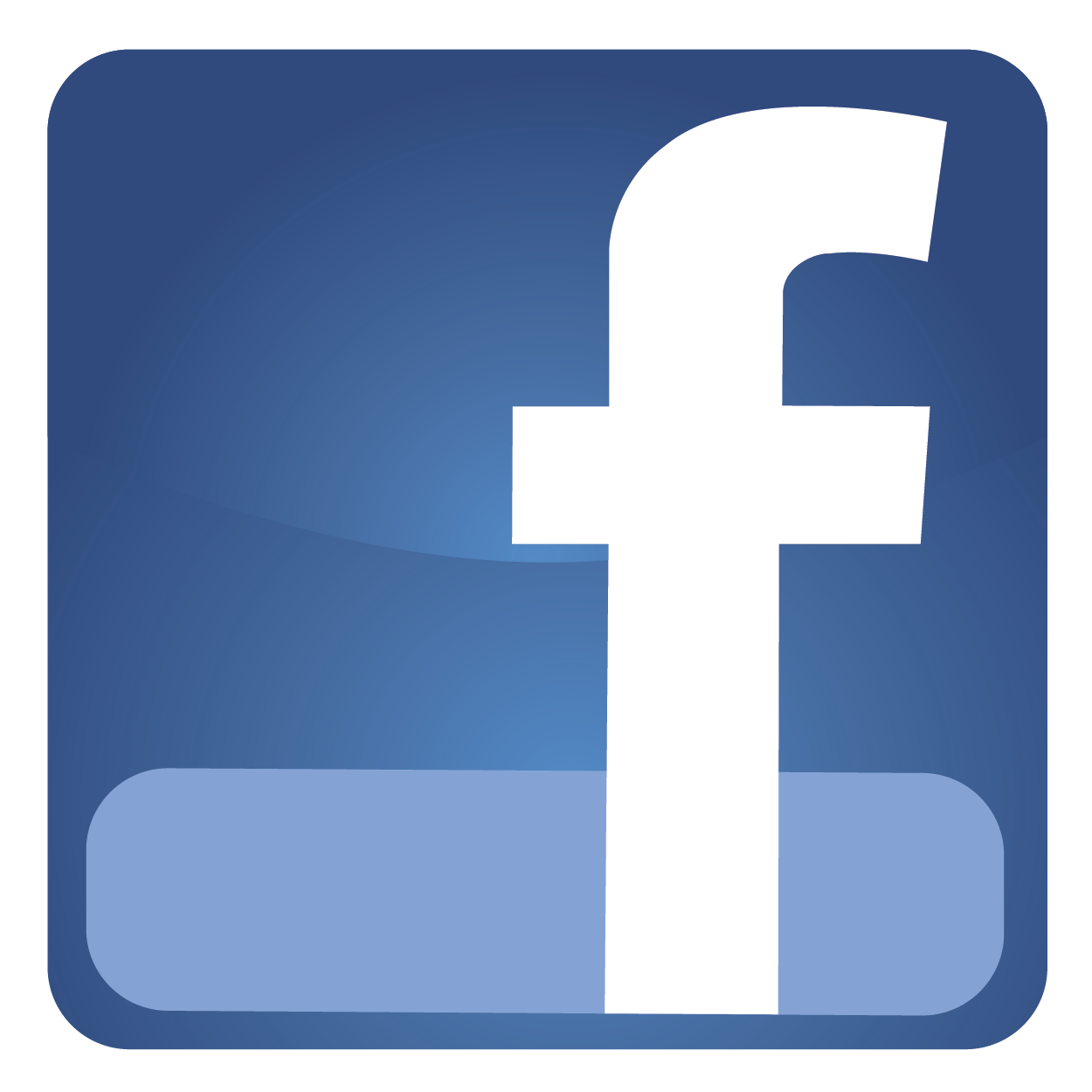 facebook
Kapcsolatépítésre szolgál
Szakmai jellegű, az üzleti kapcsolatok kezelésére alkalmas
Szakmai profillal kibővített virtuális névjegykártya
Szakmai beszélgetésekre alkalmas
1-1 jó komment hasznos lehet
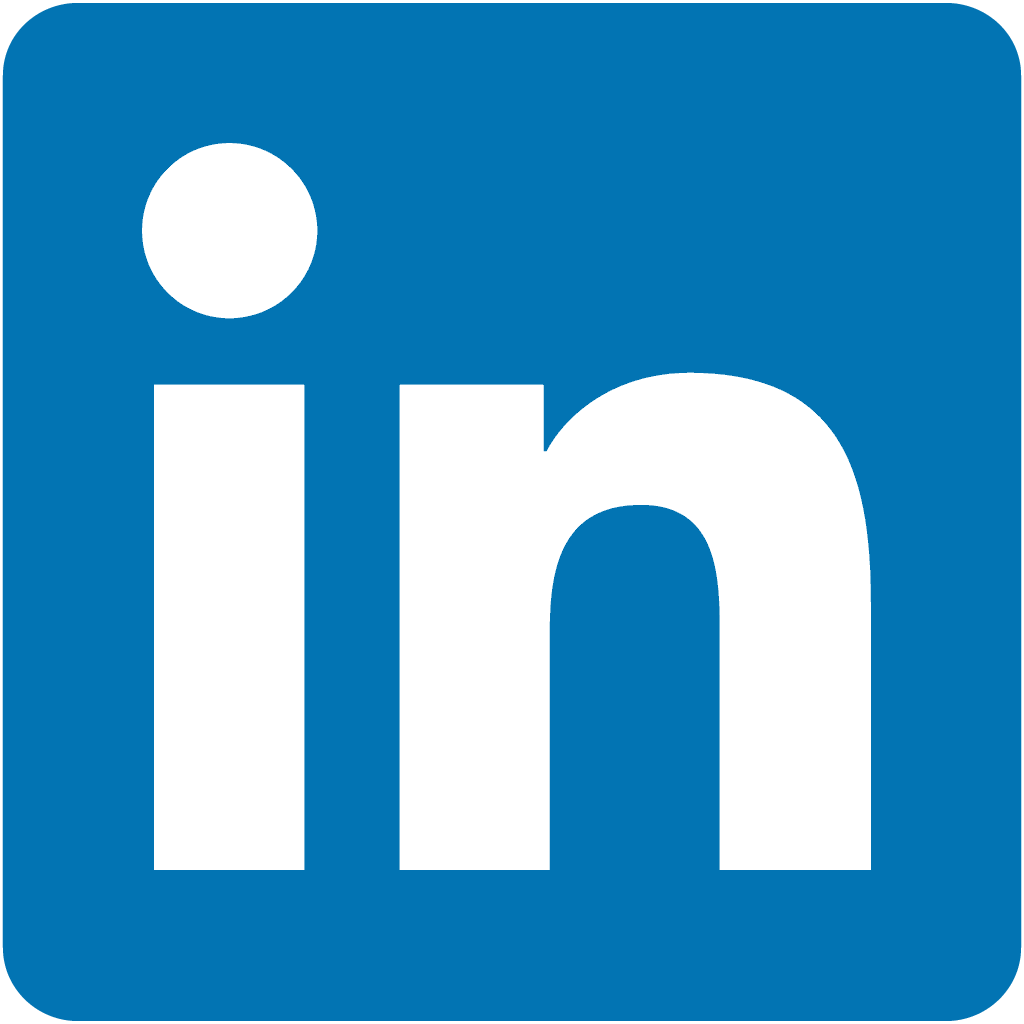 linkedin
2010-ben a világ leglátogatottabb oldala – Magyarországon kevésbé terjedt el
Miniblog
140 karaktert lehet kitenni – gondolatok megosztása másokkal
Szakmai cikkek kiposztolása
HÍD funkció a Facebook és a LinkedIn között
Nem kontaktokat gyűjtünk, hanem követőket
Egyirányú kommunikáció!
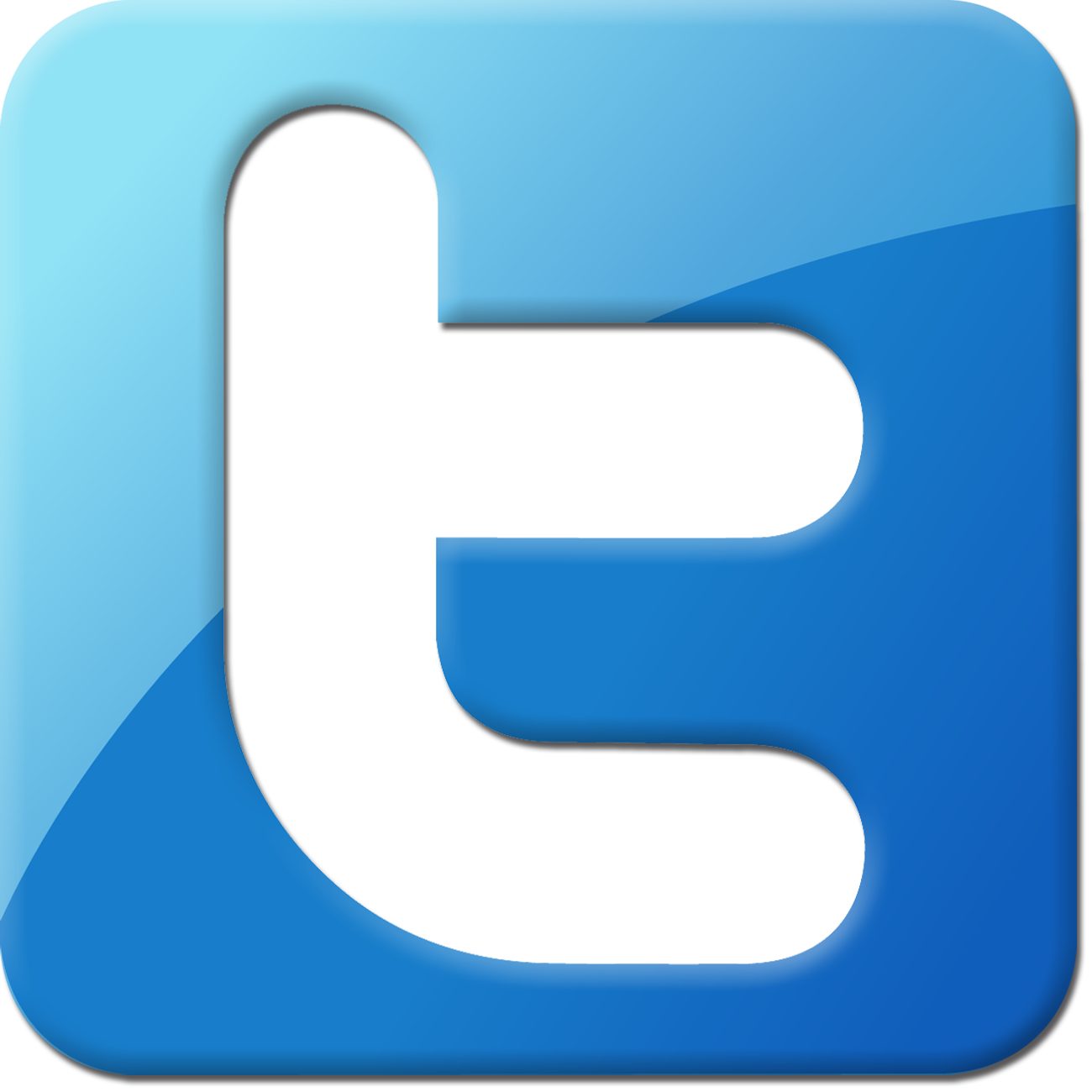 twitter
Magvasabb gondolatok, szakmai kérdések
A szakmaiság kifejezésére ma a blog a legalkalmasabb.
Szakmai blogok olvasása - kommentelés
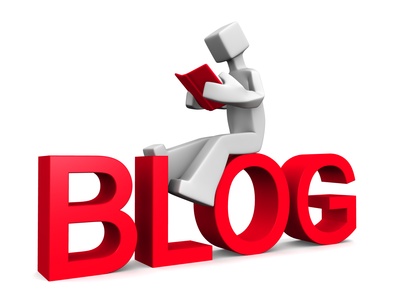 blog
A HR-esek 91%-a használta már valamelyik közösségi eszközt a jelöltek előszűrésére (Facebook 76%; Twitter 53%; LinkedIn 48%)
69%-a utasított már el jelöltet az ott látható tartalom miatt
Adatok a közösségi média használatáról
Tendenciák: 
A közösségi média térnyerése minden korosztályban hatalmas
LinkedIn 1 év alatt megduplázta a regisztrált felhasználók számát 50 millióról 100 millióra
Twitter 200 millió felhasználó
Facebook több, mint 600 millió felhasználó
Google+ 1 év alatt 400 millió regisztrált felhasználót gyűjtött – sok kapcsolt szolgáltatása van (Gmail, Youtube, kereső, fordító, dokumentum kezelő, video konferencia rendszer, chat-rendszer stb.)
Web 3.0 alkalmazások
Valami, ami teljesen elüt a jelenleg szokásostól
2002-ben a jelenlegi WEB 2.0-ás rendszerekből még nem volt semmi
2016: amit felteszünk, az fenn is marad!
2020: a mesterséges intelligencia algoritmusok használata a keresésben
Cég stratégiák:
Fiatal jelöltek kiválasztása – elköteleződésük a vállalat iránt
Projektorientált irány – minden projekthez a legalkalmasabbat választják
Mi várható 2020-ra?
Önértékelés és felkészülés
Legyen egy jó CV-d!
Internet
Kapcsolati háló – kapcsolatépítés
Munkaügyi Központ
Személyzeti szolgáltatók
Civil szervezetek – önkéntesség
Nyomtatott sajtó
Szakmai események követése
Blog
Szakmai átképzés
Értékesítési folyamat tervezése
Elevator speach
Álláskeresés 13 pontban
CV-hez szükséges adatok összegyűjtése
Érettségi szintje, tantárgyai
Informálódás a továbbtanuláshoz (pl. nyílt nap, Educatio)
Továbbtanulás területének szűkítése (pl. szak, képzőhely, város)
Hosszú távú tervezés készítése (érettségi, továbbtanulás, költségterv, gyakornoki állás)
Kapcsolati háló készítése (10 név összegyűjtése)
Feladatterv 11. évfolyamon
Kognitív térkép kiegészítése
TAM feladatlap
összegzés